Реформы С.Ю.Витте и П.А.Столыпина
Сергей Юльевич ВИТТЕ
1892—1903 гг. С.Ю.Витте занимал пост министра финансов
С его именем связан ряд реформ, направленных на продвижение России по пути экономической модернизации:
1) Усиление роли государства в экономике:
- введение единых тарифов на железных дорогах;
-государственное регулирование внутренней и внешней торговли через систему налогов;
-сосредоточение большей части железных дорог в руках государства;
-расширение государственного сектора в промышленности;
-активизация деятельности ГОСБАНКА;
-введение государственной монополии на торговлю спиртным (1895 г).
2) Укрепление частного предпринимательства:
-гибкое налоговое законодательство;
-борьба с дефицитом бюджета;
-укрепление национальной валюты
(1897 г.—денежная реформа: выпуск новых золотых монет- «империал»);
-умеренный протекционизм в отношении иностранных инвесторов.
МОДЕРНИЗАЦИЯ—
(ОТ ЛАТ.- «СОВРЕМЕННЫЙ»)
ПЕРЕХОД ОТ ТРАДИЦИОННОГО ОБЩЕСТВА К ИНДУСТРИАЛЬНОМУ.
МОНОПОЛИЯ—
(ОТ ГРЕЧ.- «ТОРГУЮ ОДИН»)
ИСКЛЮЧИТЕЛЬНОЕ ПРАВО НА КАКУЮ-ЛИБО СФЕРУ ДЕЯТЕЛЬНОСТИ, НАПРИМЕР, НА ТОРГОВЛЮ ОПРЕДЕЛЁННЫМИ ТОВАРАМИ.
ПРОТЕКЦИОНИЗМ—
(ОТ ЛАТ.- «ЗАЩИЩАЮ»)
ГОСУДАРСТВЕННАЯ ПОЛИТИКА, НАПРАВЛЕННАЯ НА ЗАЩИТУ СОБСТВЕННОЙ ЭКОНОМИКИ ОТ ИНОСТРАННОЙ КОНКУРЕНЦИИ.
ГОВОРЯ В ЦЕЛОМ О РЕФОРМАХ С.Ю.ВИТТЕ, МОЖНО ОТМЕТИТЬ, ЧТО, НЕСМОТРЯ НА ВСЕ ПРОБЛЕМЫ,
РОССИЯ СТАЛА ОДНОЙ ИЗ НАИБОЛЕЕ ДИНАМИЧНО РАЗВИВАЮЩИХСЯ СТРАН. ТЕМПЫ ЭКОНОМИЧЕСКОГО РОСТА БЫЛИ САМЫМИ ВЫСОКИМИ В МИРЕ. РАЗВИТИЕ ПРОМЫШЛЕННОСТИ, УВЕЛИЧЕНИЕ БЮДЖЕТА ДОЛЖНЫ БЫЛИ ДАТЬ НЕОБХОДИМЫЕ СРЕДСТВА ДЛЯ РЕФОРМИРОВАНИЯ СЕЛЬСКОГО ХОЗЯЙСТВА В БУДУЩЕМ.
Пётр Аркадьевич СТОЛЫПИН
8 июля 1906 г. П.А.Столыпин был назначен на пост премьер-министра
ОН ПРЕДЛОЖИЛ РЯД ПРОЕКТОВ РЕФОРМ :
- ВВЕДЕНИЕ В РОССИИ ВСЕОБЩЕГО ОБЯЗАТЕЛЬНОГО НАЧАЛЬНОГО ОБРАЗОВАНИЯ;
-СТРОИТЕЛЬСТВО ЖЕЛЕЗНЫХ ДОРОГ, РАЗВИТИЕ АВИАСТРОЕНИЯ И АВТОМОБИЛЕСТРОЕНИЯ;
- РАСШИРЕНИЕ ПРАВ МЕСТНЫХ ОРГАНОВ САМОУПРАВЛЕНИЯ;
Но главным делом его жизни стала аграрная реформа.
Цель:
1) Успокоить Россию, избежать новой революции, расширить социальную опору власти;
2) Обеспечить продвижение страны по пути капиталистической модернизации.
Основные направления аграрной реформы:
-разрушение крестьянской общины;
9 ноября 1910 г. Указом императора был разрешён свободный выход из общины.
По Положении от 1910 г.: крестьянин, покинувший общину, получал в частную собственность участок земли. 
Если при этом он продолжал жить а деревне, то такое землевладение называлось отрубом, если же он селился вне деревни на своей земле, то –хутором.
-создание крестьянского банка
(банк предоставлял кредиты для приобретения земли);
-переселение крестьян на окраины страны в Сибирь, Среднюю Азию, Казахстан 
(правительство выделяло пособия и льготы переселенцам, безвозмездные ссуды на обустройство, мужчины освобождались от воинской повинности)
Реформа продолжалась и после гибели Столыпина в 1911 г., но так и не была завершена. В 1915 г. она была приостановлена в связи с войной, а в 1917 г. прекращена окончательно согласно решению Временного правительства.
«Я верю в Россию. Если бы я не имел этой веры, я бы не в состоянии был ничего делать»      П.А. Столыпин
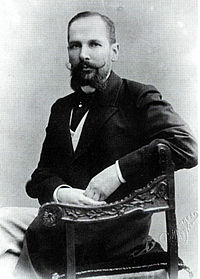 Его фразы 
«Не запугаете!»,
 «Сначала успокоение, потом реформы», 
«Им нужны великие потрясения, нам нужна великая Россия» 
стали крылатыми.
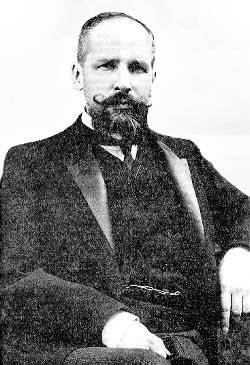 Задание
-Напишите эссе на тему: Аграрная реформа Столыпина и ее результаты
-Ответы присылать по эл.почте: oleg.russkikh.70@ mail.ru